Bienvenue !
32EME DIMANCHE T.O-B
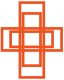 Paroisse St Michel
ENTREE: Dieu nous accueille (1/3)
Dieu nous accueille en sa maison, Dieu nous invite en son festin, jour d’allégresse et jour de joie.
 Alléluia
!
1 – Ô quelle joie quand on m’a dit: « approchons-nous de sa maison, dans la cité du Dieu vivant ! »
ENTREE: Dieu nous accueille (2/3)
Dieu nous accueille en sa maison, Dieu nous invite en son festin, jour d’allégresse et jour de joie.
 Alléluia
!
2 – Jérusalem, réjouis-toi, car le Seigneur est avec toi, pour ton bonheur, il t’a choisis !
ENTREE: Dieu nous accueille (3/3)
Dieu nous accueille en sa maison, Dieu nous invite en son festin, jour d’allégresse et jour de joie.
 Alléluia
!
3 – Criez de joie pour notre Dieu, chantez pour lui car il est bon, car éternel est son amour!
Prière pénitentielle
Je confesse à Dieu tout puissant, Je reconnais devant mes frères, que j'ai péché, en pensée, en parole, par action et par omission. Oui, j'ai vraiment péché. C'est pourquoi je supplie la Vierge Marie, les anges et tous les saints, et vous aussi, mes frères, de prier pour moi le Seigneur notre Dieu.
KYRIE: Jésus, Beger de toute humanité
1.Jésus, Berger de toute humanité tu es venu chercher ceux qui étaient perdus !

Prends pitié de nous, fais-nous revenir, fais-nous revenir à toi; prends pitié de nous 
2.Jésus, Berger de toute humanité, tu es venu guérir  ceux qui étaient malades 
3. Jésus, Berger de toute humanité, tu es venu sauver ceux qui étaient pécheurs!
Gloria: Gloire à Dieu dans le ciel (1/3)
Gloire à Dieu dans le ciel, grande paix sur la terre!(bis)

1.Nous te louons, nous te bénisons, nous t’adorons, nous te glorifions, nous te rendons grâce pour ton immense gloire.
Gloria: Gloire à Dieu dans le ciel (2/3)
Gloire à Dieu dans le ciel, grande paix sur la terre!(bis)

2. Seigneur Dieu, le Roi du ciel, le Père Tout-puissant! Seigneur Dieu, Agneau de Dieu, le Fils du Père
11/15/16
Gloria: Gloire à Dieu dans le ciel (3/3)
Gloire à Dieu dans le ciel, grande paix sur la terre!(bis)

3. Le seul Saint, le seul Seigneur, le seul Très-haut! Jésus-Christ, avec l’Esprit, dans la gloire du Père
LITURGIE DE LA PAROLE
Première lecture 
« Avec sa farine la veuve fit une petite galette et l’apporta à Elie» (1 R 17,10-16)


Psaume
Chante, ô mon âme,  la louange du Seigneur ! (Ps 145)


Deuxième lecture
« Le christ s’est offert une seule fois pour enlever les péchés de la  multitude » (He 9, 24-28)
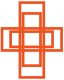 Messe de Shanghai
LITURGIE DE LA PAROLE
Alleluia
Heureux les pauvres de cœur, car le royaume des cieux est à eux.Alléluia !

Évangile 
« Cette pauvre veuve a mis plus que tous les autres » (Mc 12, 38-44)
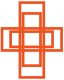 PROFESSION DE FOI: CREDO
Je crois en Dieu, le Père tout-puissant, créateur du ciel et de la terre; 
et en Jésus-Christ, son Fils unique, notre Seigneur, 
qui a été conçu du Saint-Esprit, est né de la Vierge Marie, 
a souffert sous Ponce Pilate, a été crucifié, est mort et a été enseveli, 
est descendu aux enfers, le troisième jour, est ressuscité des morts, 
est monté aux cieux, est assis à la droite de Dieu le Père tout-puissant, d’où il viendra juger les vivants et les morts. 
Je crois en l’Esprit-Saint, à la sainte Eglise catholique,
à la communion des saints, à la rémission des péchés,
à la résurrection de la chair, à la vie éternelle.Amen
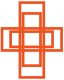 Prière Universelle
Jésus Sauveur du monde, écoute et prends pitié
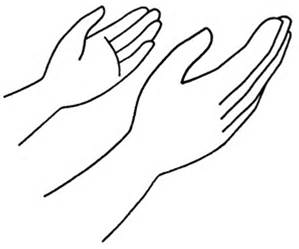 Offertoire: je viens vers toi les mains ouvertes 1/4
Refrain :Je viens vers toi les mains ouvertes, avec ma faim t’offrir ma vie.Tu viens vers moi les mains offertes avec ce pain m’offrir ta vie.1. Tu n’as cessé d’être l’écoute au long des jours, au long des nuits. Le pain rompu pour cette route, je l’attendais et le voici.
Offertoire: je viens vers toi les mains ouvertes 2/4
Refrain :Je viens vers toi les mains ouvertes, avec ma faim t’offrir ma vie.Tu viens vers moi les mains offertes avec ce pain m’offrir ta vie.
2. Tu m’as cherché dans mes absences, dans mes refus, dans mes oublis.Tu m’as parlé dans le silence, tu étais là comme un ami.
Offertoire: je viens vers toi les mains ouvertes 3/4
Refrain :Je viens vers toi les mains ouvertes, avec ma faim t’offrir ma vie.Tu viens vers moi les mains offertes avec ce pain m’offrir ta vie.3. Je viens vers toi le cœur paisible, quand tout renaît, quand tout fini.Avec mes désirs impossible, je viens vers toi tel que je suis.
11/15/16
Offertoire: je viens vers toi les mains ouvertes 4/4
Refrain :Je viens vers toi les mains ouvertes, avec ma faim t’offrir ma vie.Tu viens vers moi les mains offertes avec ce pain m’offrir ta vie.

4. Viens me révéler ton langage, à livre ouvert jusqu’à ma vie. Emmène-moi faire le passage de mes déserts, jusqu’à la vie.
Sanctus: Louange Eucharistique

Saint, le Seigneur de l’univers!
Saint, le Très-haut, le Dieu de gloire!
Saint, Jésus-Christ, Berger de paix, l’Emmanuël dans notre histoire ! 

Le ciel et la terre sont remplis de ta gloire!
Hosanna au plus haut de cieux!

2. Béni soit celui qui vient au nom du Seigneur!
Hosanna au plus de cieux!
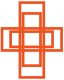 Notre Père qui es aux cieux, 
que ton Nom soit sanctifié, que ton règne vienne;
Que ta volonté soit faite, sur la terre comme au ciel. Donne-nous aujourd’hui notre pain de ce jour,Pardonne-nous nos offenses, comme nous pardonnons aussi à ceux qui nous ont offensés. 
Ne nous laisse pas entrer en tentation,Mais délivre-nous du mal.
Car c’est a Toi, qu’appartiennent le règne la puissance et la gloire, pour les siècles des siècles, 
Amen.
Agneau de Dieu: Messe peuple De Dieu
Agneau de Dieu qui enlève le péché du monde, prends pitié de nous (x2)

Agneau de Dieu qui enlève le péché du monde, donne-nous la paix.
Nous souhaitons vous rappeler que seules les personnes ayant fait leur première communion sont autorisées à communier. Dans le cas contraire, vous êtes invités à vous présenter les bras croisés sur le torse pour recevoir une bénédiction.
 
友情提示：只有己经初领圣体的基督徒教友才可以领受圣体。如果您这没有初领圣体，您可以双手交叉成 X 形，置于胸前，前往接受祝福。
 
Please be reminded that only baptized christians who have received First Holy Communion may receive Holy Communion. If you have not received First Holy Communion, you may approach the alter with your hands folded across the chest in an X in order to receive a blessing.
Communion: Laisserons-nous à notre table 1/3
1. Laisserons-nous à notre table, un peu d’espace à l’étranger? Trouvera-t-il quand il viendra, un peu de pain et d’amitié?
Ne laissons pas mourir la terre, ne laissons pas mourir le feu. Tendons nos mains vers la lumière, pour accueillir le don de Dieu, pour accueillir le don de Dieu, pour accueillir le don de Dieu.
Communion: Laisserons-nous à notre table 2/3
2. Laisserons-nous à nos paroles un peu de temps à l’étranger? Trouvera-t-il quand il viendra un cœur ouvert pour l’écouter?
Ne laissons pas mourir la terre, ne laissons pas mourir le feu. Tendons nos mains vers la lumière, pour accueillir le don de Dieu, pour accueillir le don de Dieu, pour accueillir le don de Dieu.
11/15/16
Communion: Laisserons-nous à notre table 3/3
3. Laisserons-nous à  notre fête un pas de danse à l’étranger? Trouvera-t-il quand il viendra des mains tendues pour l’inviter?
Ne laissons pas mourir la terre, ne laissons pas mourir le feu. Tendons nos mains vers la lumière, pour accueillir le don de Dieu, pour accueillir le don de Dieu, pour accueillir le don de Dieu.
Sortie: Ne rentrez pas chez vous comme avant  (1/3)
Ne rentrez pas chez vous comme avant
Ne vivez pas chez vous comme avant
Changez vos cœurs, cassez vos peurs
Vivez en hommes nouveaux.

A quoi bon les mots si l’on ne s’entend pas,
     A quoi bon les phrases si l’on ne s’écoute pas
	A quoi bon la joie si l’on ne partage pas
    A quoi bon la vie si l’on n’aime pas
.
Sortie: Ne rentrez pas chez vous comme avant  (2/3)
Ne rentrez pas chez vous comme avant
Ne vivez pas chez vous comme avant
Changez vos cœurs, cassez vos peurs
Vivez en hommes nouveaux.

2.Pourquoi une chanson si l’on ne chante pas
	Pourquoi l’Espérance si l’on n’y croit pas 
    Pourquoi l’amitié si l’on n’accueille pas
Pourquoi dire l’amour si l’on agit pas
.
Sortie: Ne rentrez pas chez vous comme avant (3/3)
Ne rentrez pas chez vous comme avant
Ne vivez pas chez vous comme avant
Changez vos cœurs, cassez vos peurs
Vivez en hommes nouveaux.

3.Je vais repartir et je veux te prier 
    Je vais repartir et je veux t’écouter
Je vais repartir et je veux te chanter
Je vais repartir et je t’annoncer
Bon dimanche à tous !
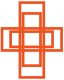 Paroisse St Michel